Nádory hlavy a krku
Tomáš Kazda
tomas.kazda@mou.cz
Klinika radiační onkologie 
MOÚ
Odkazy na zdroje obrázků u autora
Nádory HaN
nádory dutiny ústní, faryngu, laryngu (nejčastější), dutiny nosní, 
   paranazálních dutin, slinné žlázy, nádory neznámého origa

 poměrně časté nádory (cca 6 % všech nádorů), stoupající incidence
 etiologie známá (kouření, alkohol, infekce HPV)

 symptomy dle lokalizace: slizniční léze (exofyt nebo vřed), chrapot, kašel, dysfagie, 
  odynofagie, hemoptyza, foetor ex ore, bolest v krku, nebolestivé zduření na krku 

 ORL,endoskopie, biopsie, UZ, CT (MR), PET/CT
 kombinovaná terapie (operace + RT/ chemoRT): kurativní přístup i u pokročilé nemoci
 časné nádory jsou vyléčeny v 65-90 % případů
 důraz na kvalitu života, dlouhodobé nežádoucí účinky 
  (mutilující operační výkony; laryngektomie vs. RT)
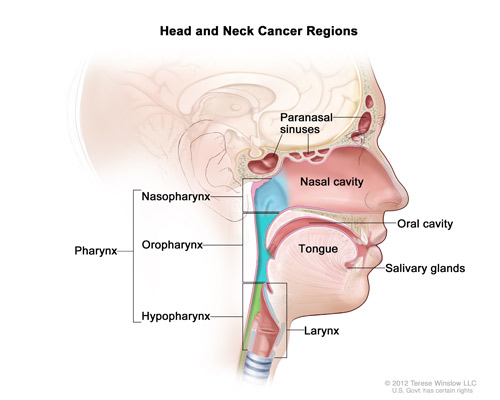 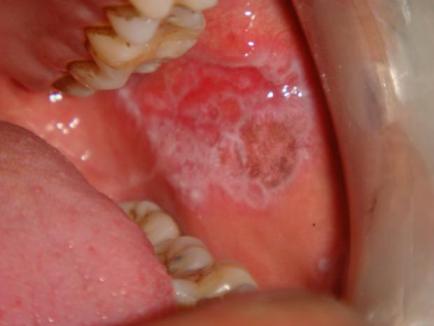 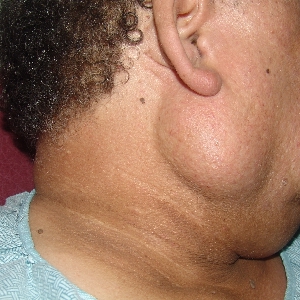 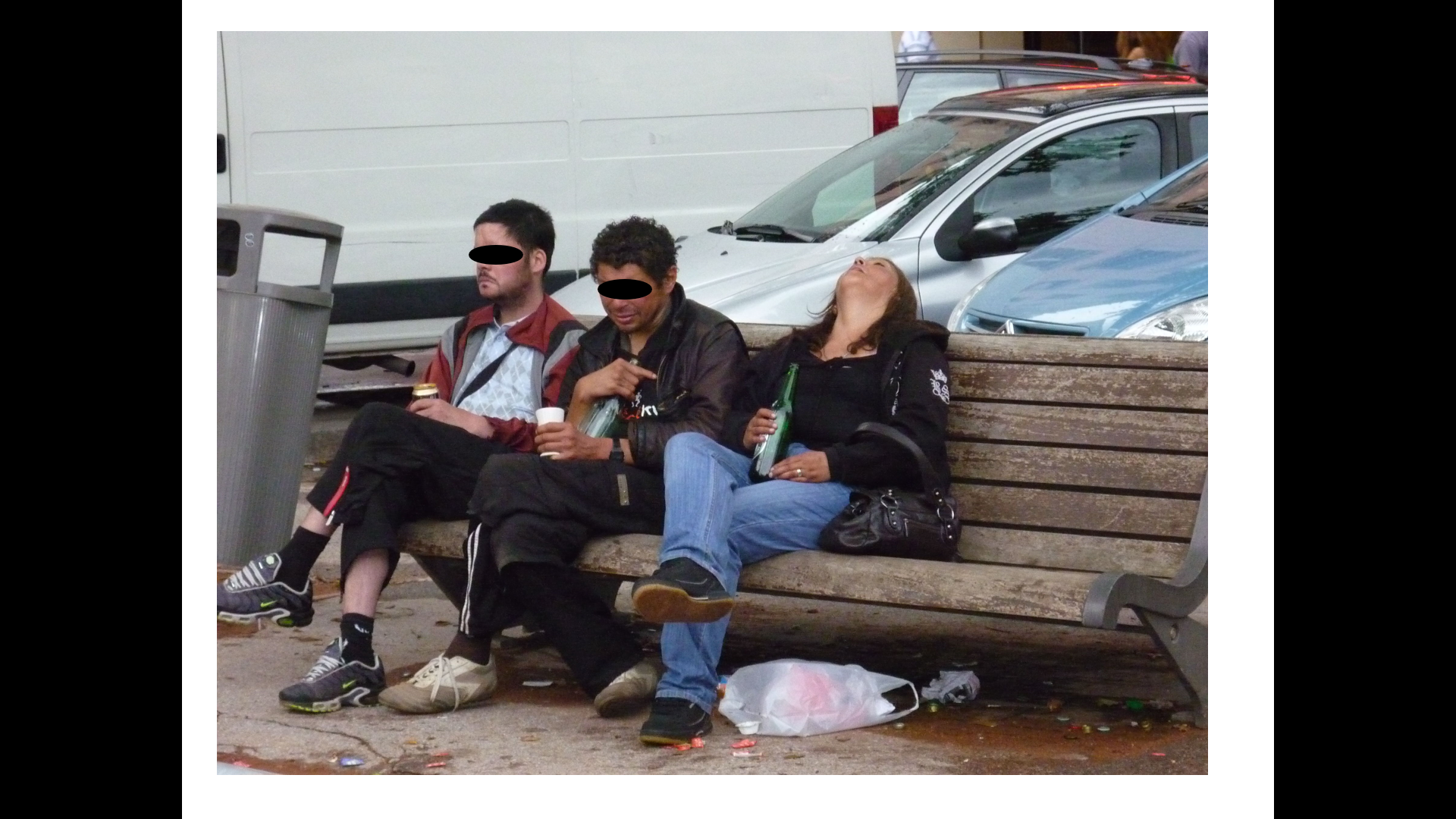 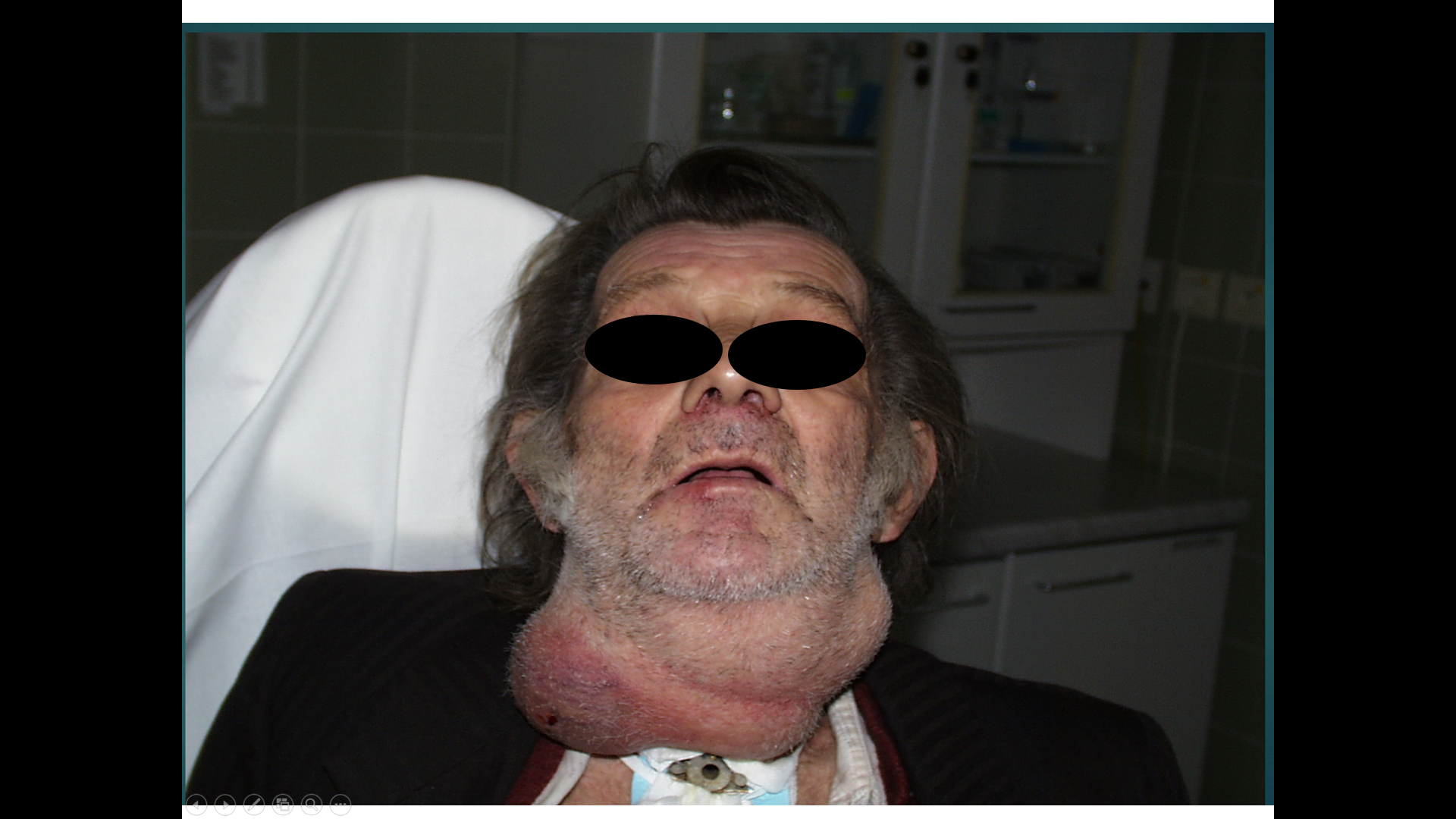 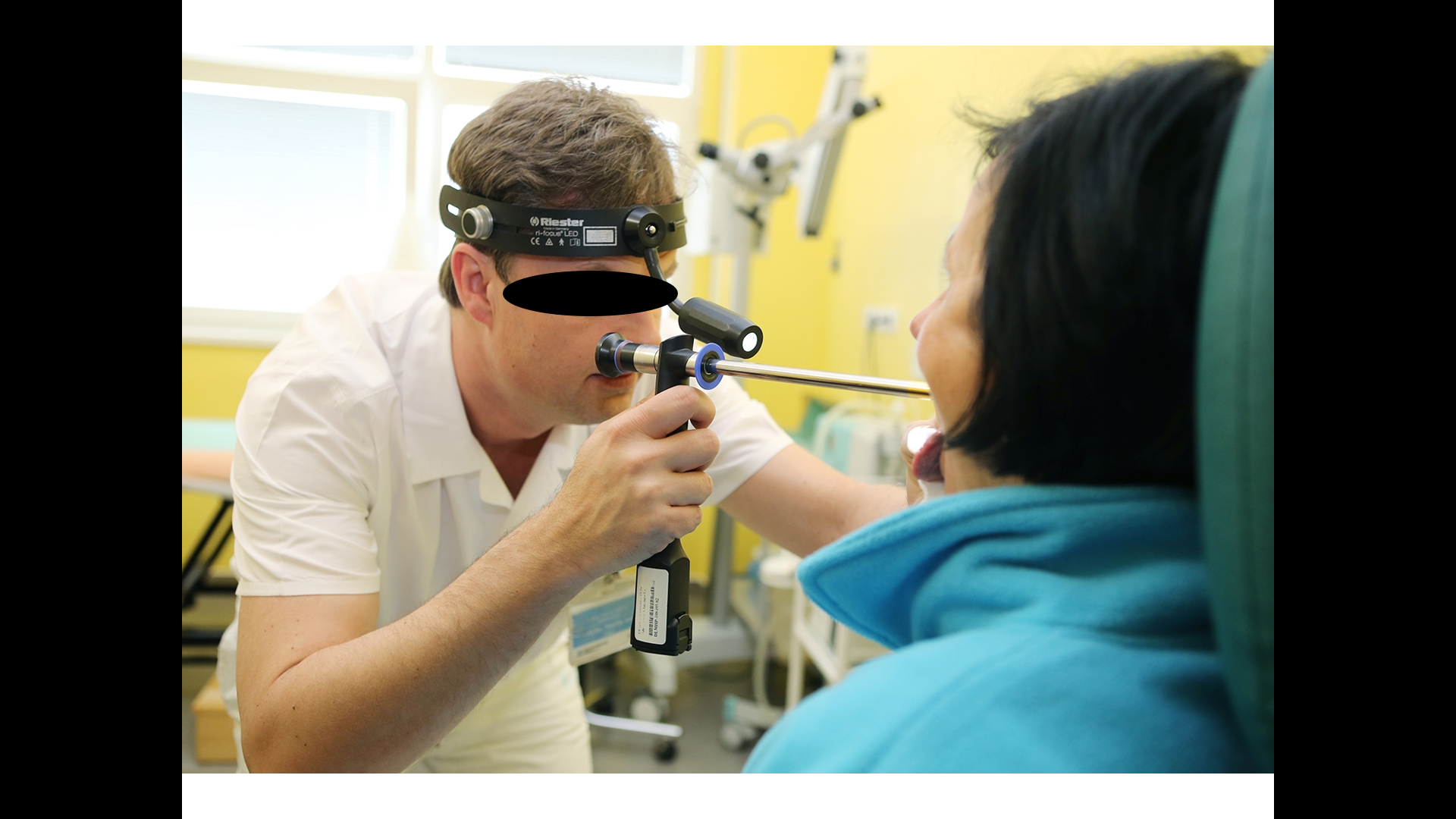 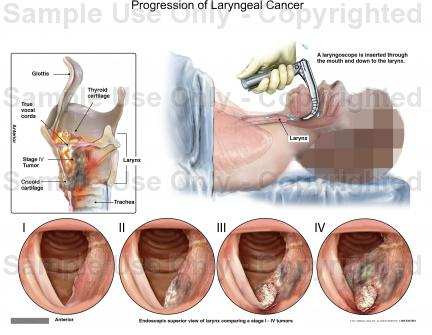 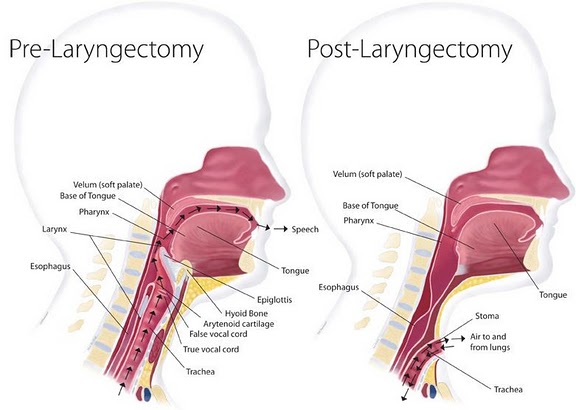 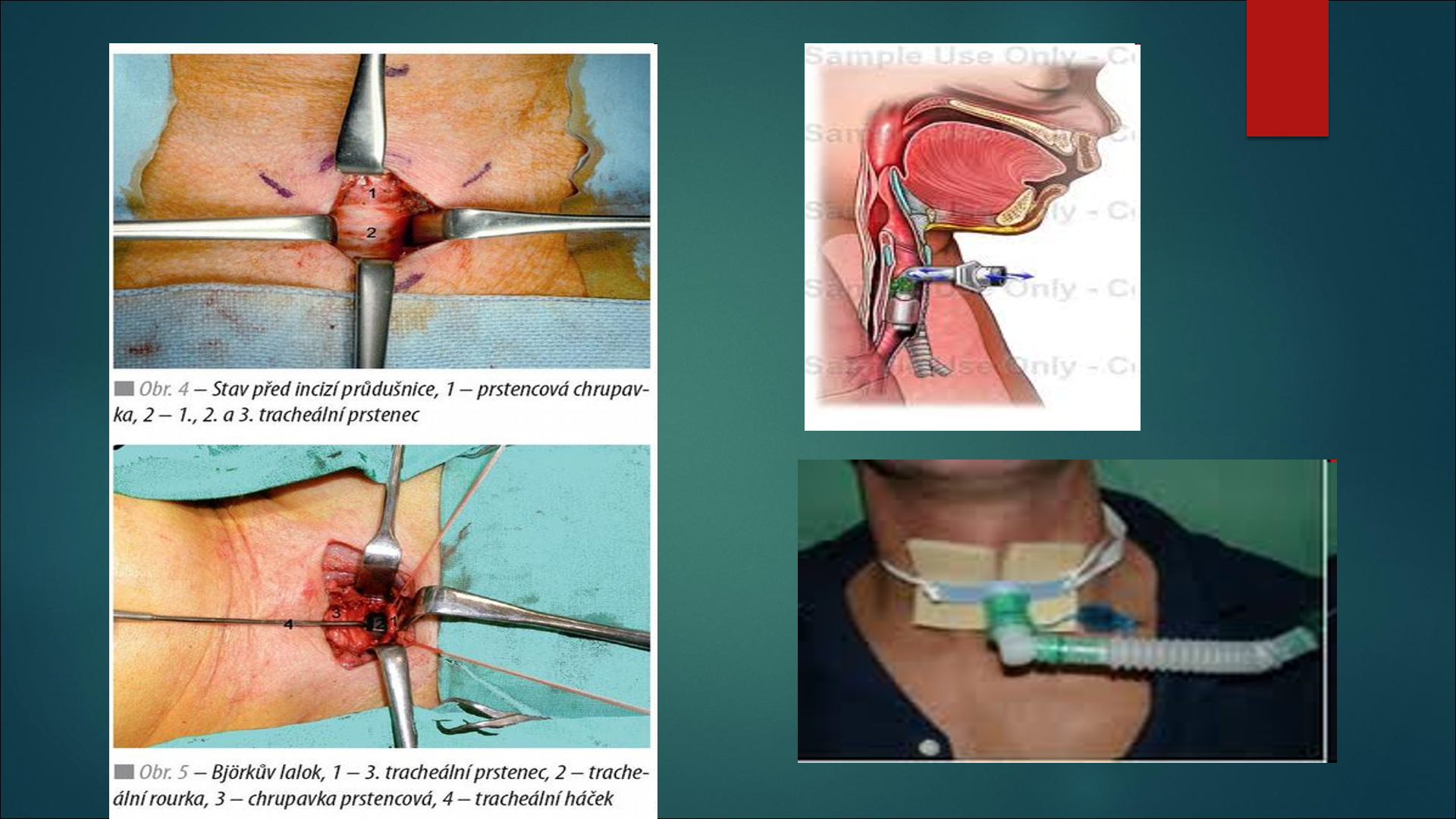 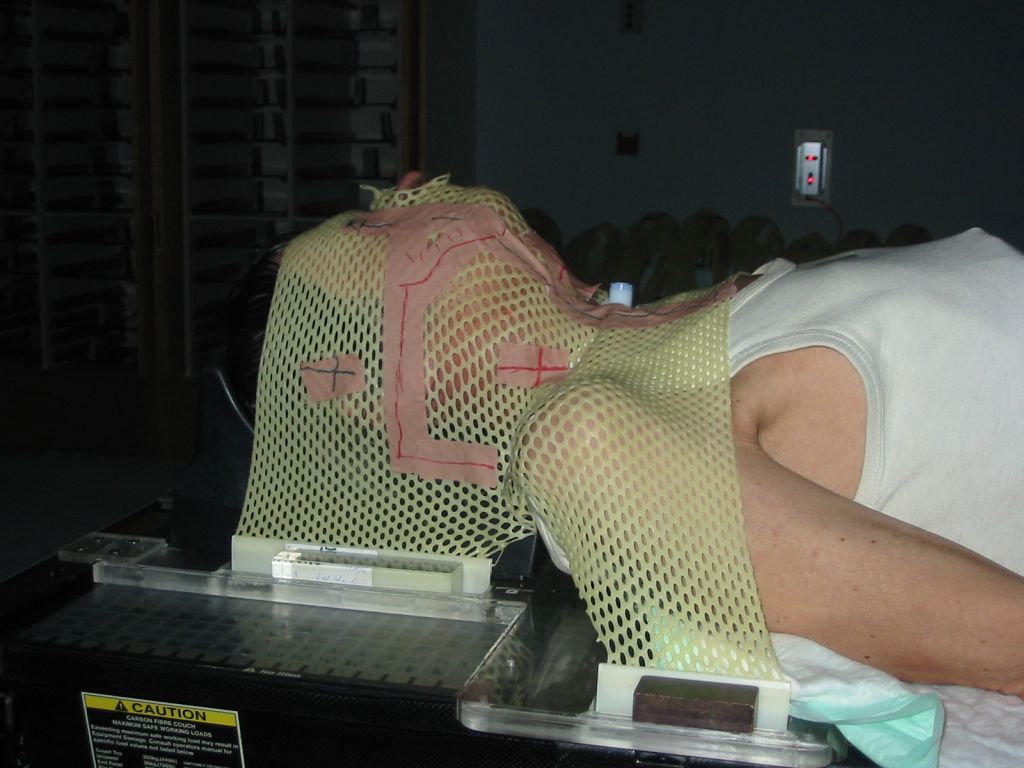 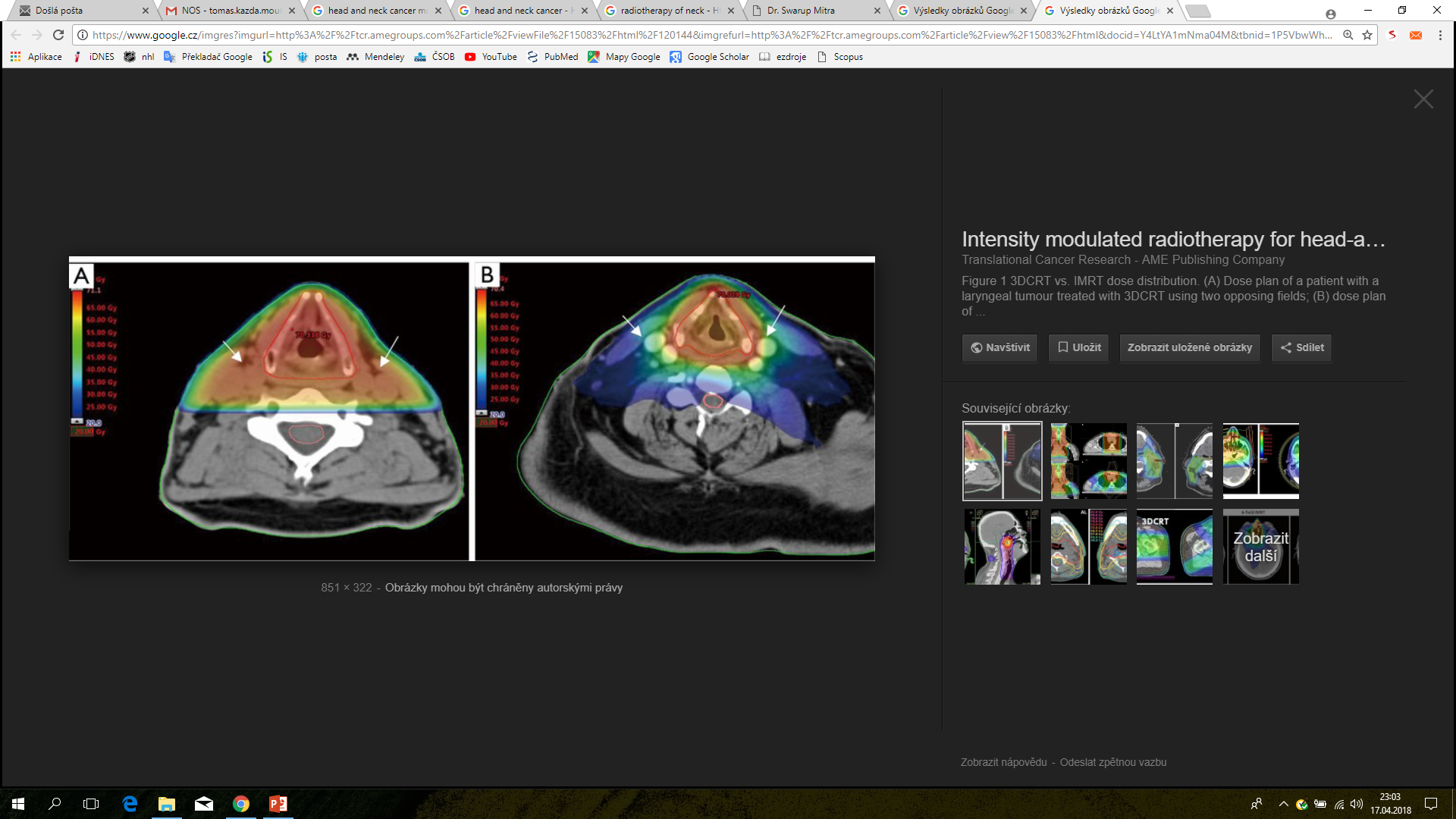 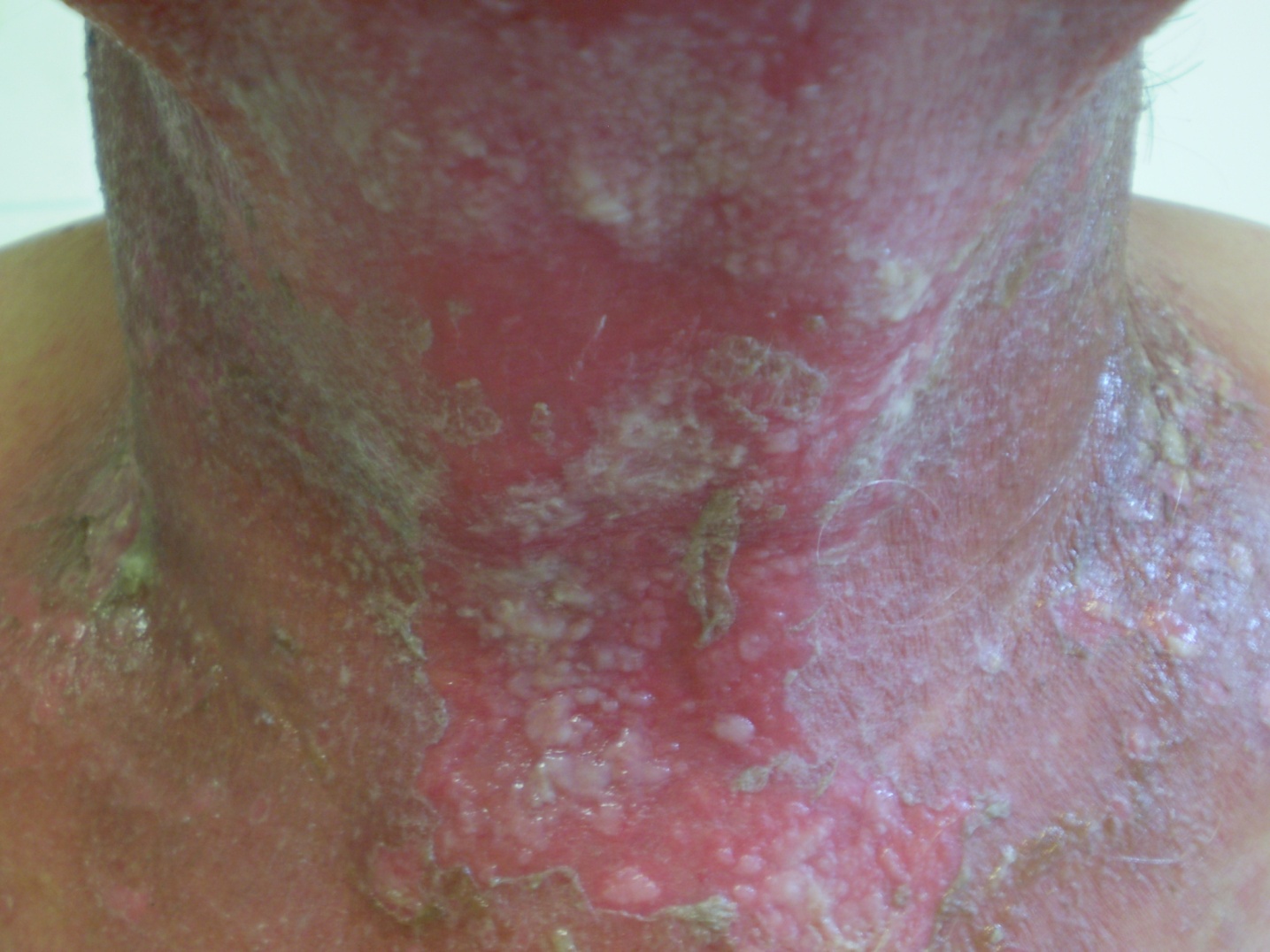 kurativa vs. paliace
After 14 days
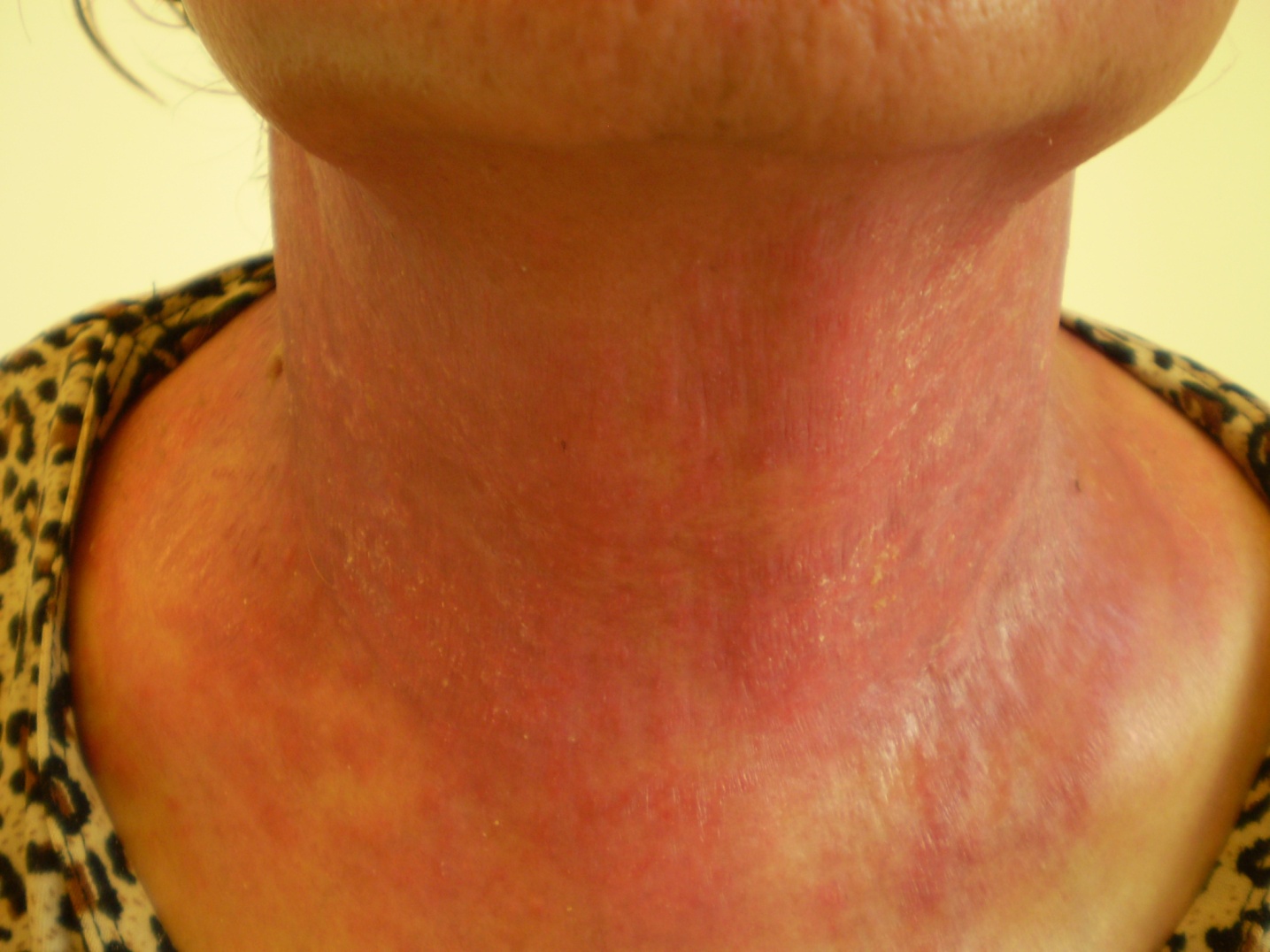 After 2 months
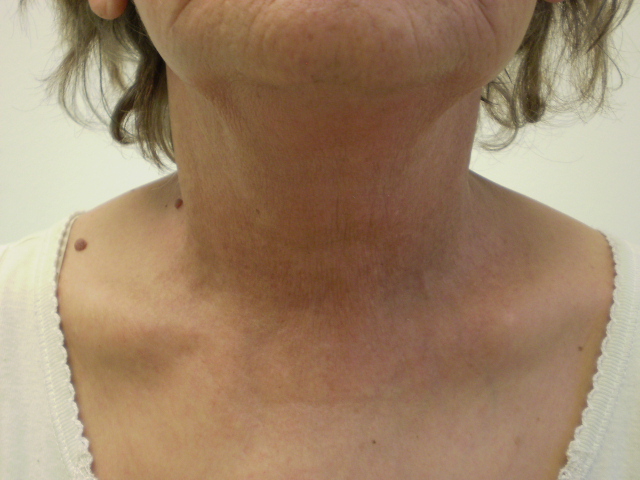 Není alkoholik jako alkoholik…
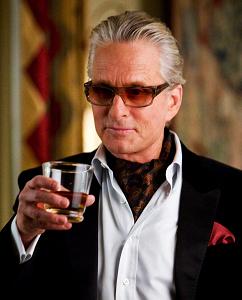 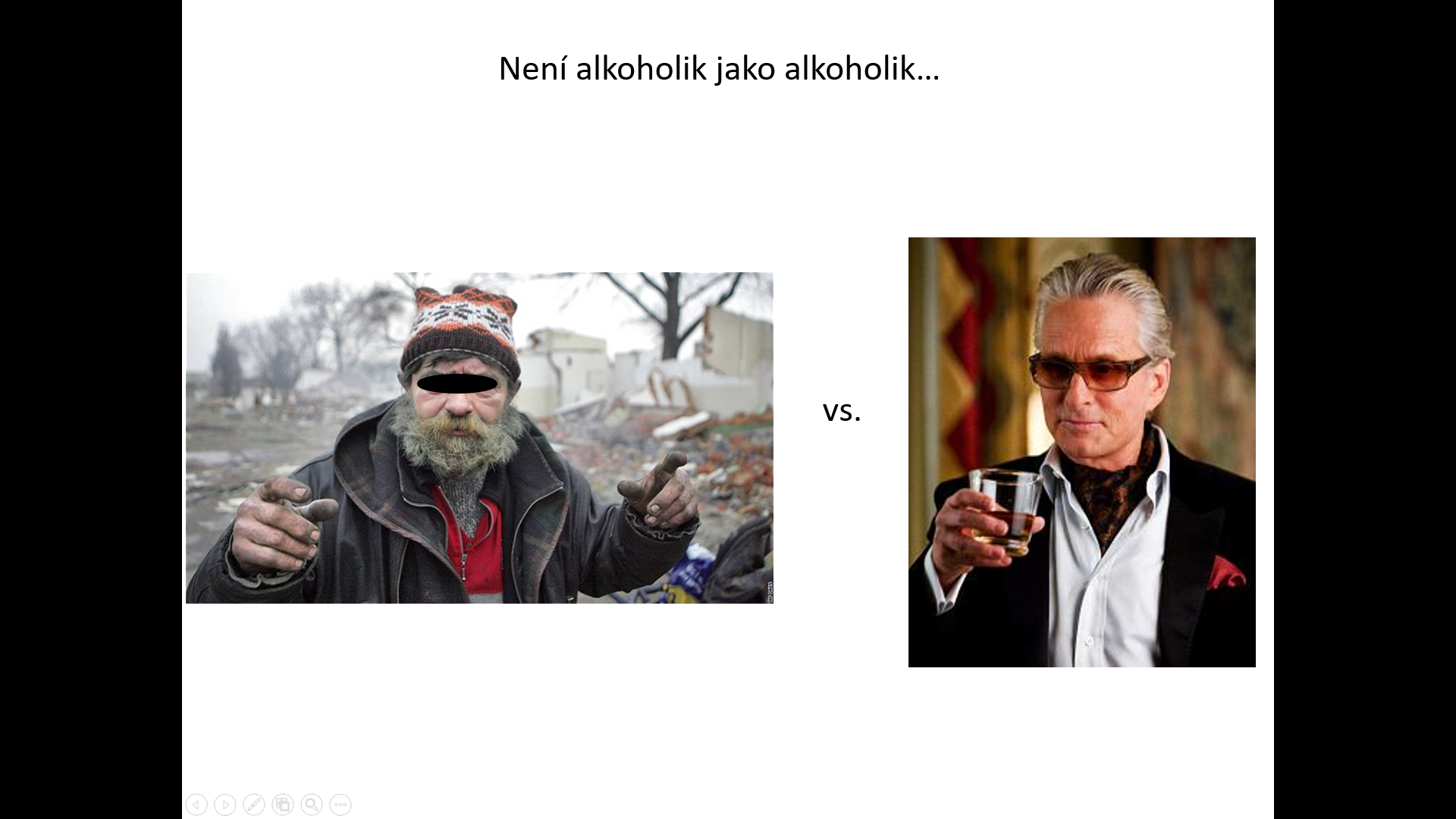 vs.